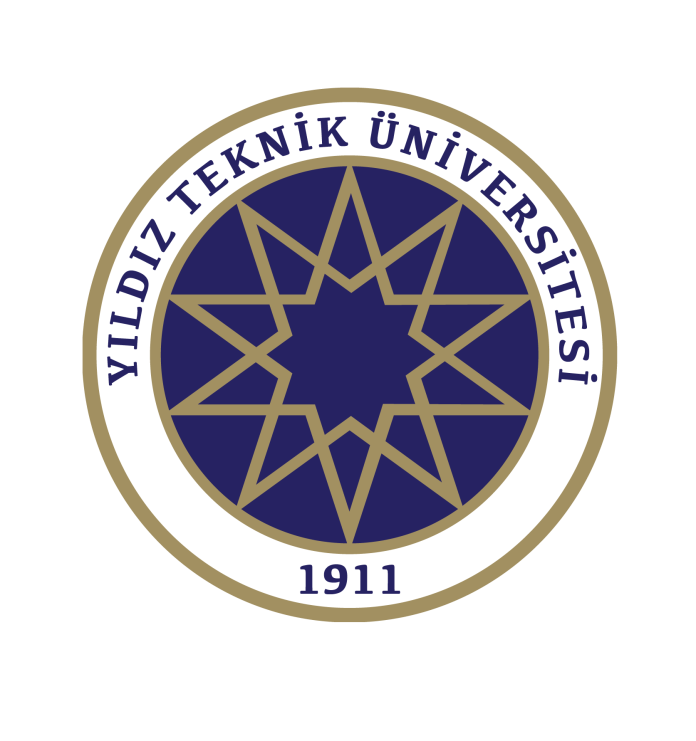 YILDIZ TEKNİK ÜNİVERSİTESİ 

YAPI MALZEMESİ 2020-2021 BAHAR DÖNEMİ 
4. UYGULUMA

GR2:  PROF. DR. MÜCTEBA UYSAL
SORU 1- 20°C’de 7 günde kalıp alma olgunluğuna erişen bir beton, atmosfer şartlarında 3 gün boyunca 16 saat 16°C’de, kalan sürede 6˚C’de;  sonraki 4 gün boyunca 16 saat 10°C’de, kalan sürede ise         -1C˚’de bekletilmiştir. Buna göre;

Bu beton bundan sonraki günlerde ortalama 16˚C sıcaklıkta kalacağına göre kalıp alma süresini belirleyiniz. 


b) Betonun hesaplanan olgunluk dereceleri için basınç dayanımlarını hesaplayınız. (k1=-3,2 MPa, k2=6,6 MPa/günºC)
Olgunluk derecesi betonun dayanım kazanma derecesini ifade eder. Zaman ve sıcaklığa bağlı olarak OD artar. Betonda hidratasyon devam ettikçe ve sıcaklık arttıkça dayanım artar. 

θi : Betonun sıcaklığı, bu sıcaklık çevrenin sıcaklığı olarak alınır. (ºC)
ti : θi sıcaklığında geeçn gün –veya saat- cinsinden zamandır. (saat veya gün)

Dış ortam sıcaklığı -10 olduğunda OD sıfır olur; yani beton mukavemet kazanmaz. Bazı kaynaklarda -12ºC’de betonun dayanım kazanmayacağı ifadesi olsa da genellikle -10ºC kabul görmektedir.
OD= Σ ti (θi+10) saat ºC
Bu yöntemin eksik yanı hesaplamada betonun maruz kaldığı sıcaklıkların sıralamasını dikkate almamasıdır. Oysa ki, betonun dökülmesinden sonraki ilk günler maruz kaldığı sıcaklık önemlidir.
SORU 1- 20°C’de 7 günde kalıp alma olgunluğuna erişen bir beton, atmosfer şartlarında 3 gün boyunca 16 saat 16°C’de, kalan sürede 6˚C’de;  sonraki 4 gün boyunca 16 saat 10°C’de, kalan süre -1C˚’de kalmıştır. Buna göre;
Bu beton bundan sonraki günlerde ortalama 16˚C sıcaklıkta kalacağına göre kalıp alma süresini belirleyiniz.
a) OD1= (7x24) (20+10)= 5040 saat ºC = 210 gün ºC
OD2= [3x16(16+10)+ 3x8(6+10)]+ [4x16(10+10 )+ 4x8(-1+10)] = 3200 saat ºC = 134 gün ºC
ΔOD=OD1-OD2=5040-3200 = g x 24(16+10), g = 3 gün, 
Toplam kalıp alma olgunluğuna ulaşma süresi = 3+4+3=10 gün
SORU 1- 20°C’de 7 günde kalıp alma olgunluğuna erişen bir beton, atmosfer şartlarında 3 gün boyunca 16 saat 16°C’de, kalan sürede 6˚C’de;  sonraki 4 gün boyunca 16 saat 10°C’de, kalan süre -1C˚’de kalmıştır. Buna göre;
b) Betonun hesaplanan olgunluk dereceleri için basınç dayanımlarını hesaplayınız. (k1=-3,2 MPa, k2=6,6 MPa/günºC)
b) fc= k1+k2.logOD, fc1= -3,2+6,6log210 = 12,13 MPa, fc2= -3,2+6,6 log134= 10,83 MPa
SORU 2- 1 m3 beton üretiminde kullanılan malzeme ve özgül ağırlıkları aşağıda verilmiştir. Buna göre, çimento yoğurma suyu oranının %28, çimento hamurunun hacimsel büzülmesinin, çimento mutlak hacminin %1’i olduğu kabul edilerek, betonun rötresini hesaplayınız.
Tablo 1
Tablo 1
έb= έç(1-Vag)1,2 
Vag= 1m3 beton için agreganın mutlak hacmi (m3) 
έb= betonun rötresi/büzülmesi
έç = çimento pastasının rötresi/büzülmesi (lineer deformasyon) 
Çimento pastasının hacimsel büzülmesi= έvçp=Δvçp/Vçp 
Δvçp = Vçx0,01 = (360/3,1)x0,01 = 1,16 dm3
Vçp= Wç/γç + 0,28xWç = 360/3,1 +0,28x360 = 216,93 dm3
έvçp = 1,16/216,93 = 5,35x10-3 
Kabul = Lineer deformasyon hacimsel deformasyonun 3’te 1’ine eşittir.
έç = έvçp /3 = 5,35x10-3 /3 = 1,78x10-3
έb= έç(1-Vag)1,2 = 1, 78x10-3 [1-(543/2610)+(550/2650)+(755/2720)] = 4,31x10-4
SORU 3- %15 nemli 30x30 mm kesitindeki ahşap numunelerden liflere paralel yüklenenler ortalama 27 kN, liflere dik yüklenenler ortalama 4,5 kN basınç yükleri ile kırılmıştır. Buna göre lifleri 30° dönük ve %25 nemli olan aynı cins ahşabın basınç gerilmesi kaç N/mm2’dir? (c=0,04)